WebinarFoundations of Behavioral, Social, and Clinical Assessment of ChildrenSeventh Edition
Jerome M. Sattler
Introduction to COVID-19 [1]
The COVID-19 pandemic can have serious consequences for children, parents, and their families 
Measures used to control the pandemic can affect children’s development and impact family functioning
Introduction to COVID-19 [2]
The COVID-19 pandemic and stress on children:
Fear of quarantine
Fear of getting the infection
Frustration and boredom
Inadequate information about the pandemic
Lack of in-person contact with classmates, friends, and teachers
Limited personal space at home
Concerns about the family’s finances
Risk Factors [1]
Risk factors and children’s mental health:
Being worried about COVID-19
Experiencing disruptions in routine
Experiencing financial instability, food shortages, or housing instability
Experiencing adverse childhood experiences (e.g., abuse, neglect, community violence, discrimination)
Risk Factors [2]
Risk factors and children’s mental health:  (Cont.)
Having mental health challenges before the pandemic
Having caregivers at elevated risk of burnout
Having caregivers who are frontline workers
Living in an area with more severe COVID-19 outbreaks
Risk Factors [3]
Risk factors and children’s mental health:  (Cont.)
Living in an urban area
Losing a family member to COVID-19
Risk Factors [4]
Children at greater risk:
In immigrant households
In rural areas
Involved with the juvenile justice or child welfare system, runaway children, and children experiencing homelessness
Discriminated in the health care system
Risk Factors [5]
Children at greater risk: (Cont.)
With intellectual and developmental disabilities
With multiple risk factors
With previous mental health conditions
Culturally and linguistically diverse
LGBTQ+ children 
Low-income children
Research Studies with Parents and Children on COVID-19 [1]
At the time of this review, most studies were relatively short-term, and research is needed on the effects of COVID-19 over a longer term
Most studies suggest that the school closings and social isolation connected with COVID-19 have negative consequences for children and their families
Research Studies with Parents and Children on COVID-19 [2]
Although children may became more emotionally removed from their peers, they also may become more intimately involved in family relationships or experience a reduction in internalizing, externalizing, and other problems
U.S. Surgeon Advisory [1]
Highlights of the U.S. Surgeon Advisory (2021) on the early effects of the COVID-19 pandemic: 
Research covering 80,000 youth globally found that:
Depressive and anxiety symptoms doubled during the pandemic
25% of youth experienced depressive symptoms 
20% of youth experienced anxiety symptoms
U.S. Surgeon Advisory [2]
Highlights of the U.S. Surgeon Advisory (2021) on the early effects of the COVID-19 pandemic: 
Research covering 80,000 youth globally found that: (Cont.)
Impulsivity and irritability have increased moderately
U.S. Surgeon Advisory [3]
Highlights of the U.S. Surgeon Advisory (2021) on the early effects of the COVID-19 pandemic: (Cont.)
Compared to the same period in early 2019, in 2020 emergency department visits in the United States for suspected suicide attempts were:
51% higher for adolescent girls 
4% higher for adolescent boys 
Possible reason for difference: 
More severe distress among girls than boys 
Girls may be more likely to show outward signs of stress 
Boys may be more likely to internalize their stress
U.S. Surgeon Advisory [4]
Highlights of the U.S. Surgeon Advisory (2021) on the early effects of the COVID-19 pandemic: (Cont.)
Because pandemic-related measures reduced in-person interactions among children, friends, social supports, and professionals, it was harder to recognize signs of child abuse, mental health concerns, and other challenges
Health Care Claims and Emergency Department Visits in the United States[1]
An examination of a database of over 32 billion private healthcare claims in the United States indicated the COVID-19 has serious consequences for children’s mental health
Health Care Claims and Emergency Department Visits in the United States[2]
Compared to March and April 2019, the claims in 2020 for children ages 13 to 18 years:
Mental health increased by almost 100% 
Intentional self-harm and substance abuse increased by over 90%
Generalized anxiety disorder increased over 90% 
Major depressive disorder and adjustment disorder increased over 80%
Health Care Claims and Emergency Department Visits in the United States[3]
From the Spring of 2020 to November 2020, claims for children ages 6 to 12 years for obsessive-compulsive disorder and tic disorders increased (26.8% and 28.7%, respectively) from their levels in the corresponding months of 2019
Health Care Claims and Emergency Department Visits in the United States[4]
During 2020, there was a 31% increase in mental health–related emergency department visits among children aged 12 to 17 years compared to the previous year
Interventions [1]
Mental health interventions should focus on children, parents, siblings, and family dynamics in the context of acceptable telemental health services with a component, where needed, that includes in-person, video, or phone calls 
Having young children engage in pandemic-related pretend play may help them cope better with the pandemic
Interventions [2]
Children who face childhood trauma will experience the effects of the COVID-19 pandemic in ways that are different from those who have more normal childhoods. And when they reach adulthood, they are likely to face additional challenges
Interventions [3]
Future research should focus on the delivery of evidenced-based, age-appropriate mental health services and, if the pandemic continues, we need to monitor the impact of the pandemic on children’s mental health
Preventing School and Community Violence [1]
Overview of the Interdisciplinary Group on Preventing School and Community Violence
See website (www.sattlerpublisher.com) under “Other Publications”
Preventing School and Community Violence [2]
A national requirement for all schools to assess school climate and maintain physically and emotionally safe conditions and positive school environments that protect all students and adults from bullying, discrimination, harassment, and assault
Adequate staffing (such as counselors, psychiatrists, psychologists, and social workers) of coordinated school- and community-based mental health services for individuals with risk factors for violence, recognizing that violence is not intrinsically a product of mental illness
Preventing School and Community Violence [3]
Reform of school discipline to reduce exclusionary practices and a focus on prevention that fosters positive social, behavioral, emotional, and academic success for all students
A national program to train and maintain culturally proficient school- and community-based crisis intervention and threat assessment teams that include mental health and law enforcement partners
Preventing School and Community Violence [4]
Removal of legal barriers to sharing safety-related information among educational, mental health, and law enforcement agencies in cases where a person has threatened violence
Preventing School and Community Violence Resources in Behavioral 7th [4]
School climate: 
See pp. 56-57
See pp. 590-593
School violence:
See p. 540 (Checklist of Risk Factor for Potential Violence)
See pp. 544-546
Trauma Informed Care:
See pp. 559-562
CDC’S Key Findings on Autism Spectrum Disorder, 2023 [1]
In 2020, about 1 in 36 (2.8%) 8-year-old children were identified with autism spectrum disorder 
In 2010, rate was 1 in 68
CDC’S Key Findings on Autism Spectrum Disorder, 2023 [2]
African American, Hispanic American, and Asian American or Pacific Islander American children were more likely to be identified with autism spectrum disorder than European American children 
37.9% of children with autism spectrum disorder also had intellectual disability, 23.5% were classified in the borderline range (IQ 71–85), and 38.6% were classified in the average or higher range (IQ >85)
CDC’S Key Findings on Autism Spectrum Disorder, 2023 [3]
Reasons for increased rate of autism spectrum disorder include improved:
early identification 
awareness
screening
diagnosis
service accessibility 
About 1 in 6 (17%) children aged 3 to 17 years were diagnosed with a developmental disability, as reported by parents, during a period from 2009 to 2017 (e.g., autism spectrum disorder, attention-deficit/hyperactivity disorder, blindness, and cerebral palsy)
CDC’S Key Findings on Autism Spectrum Disorder, 2023 [4]
Shaw, K. A., et al. (2023). Early identification of autism spectrum disorder among children aged 4 years — autism and developmental disabilities monitoring network, 11 sites, United States, 2020. MMWR Surveillance Summaries, 72(No. SS-1), 1–15. https://doi.org/10.15585/mmwr.ss7201a1
Maenner, M. J., et al. (2023). Prevalence and characteristics of autism spectrum disorder among children aged 8 years — autism and developmental disabilities monitoring network, 11 sites, United States, 2020. MMWR Surveillance Summaries, 72(No. SS-2), 1–14. https://doi.org/10.15585/mmwr.ss7202a1
African American Fifth Grader with an Autism Spectrum Disorder Commits Suicide [1]
Brittany Tichenor-Cox is an African American fifth grader with an autism spectrum disorder
She committed suicide in November 2021 in Farmington, Utah
Her family plans to file a $14 million lawsuit against her school
African American Fifth Grader with an Autism Spectrum Disorder Commits Suicide [2]
Lawsuit alleges: 
School inadequately responded to reports of her being bullied and other students using racist slurs against her
School’s inadequate response to the bullying and racial slurs led to her death
School’s failure to stop the bullying violates state and federal laws that require schools to provide equal educational opportunity for all students
African American Fifth Grader with an Autism Spectrum Disorder Commits Suicide [3]
School argued: 
It responded appropriately to the Tichenor’s family concerns and worked extensively with them over their complaints

Source: Metz, S. (2022). Family of bullied Utah girl who died by suicide plan to file a lawsuit. https://www.sltrib.com/news/2022/11/02/family-bullied-utah-girl-who/
For more information about bullying, see Chapter 17 (interventions are on pp. 593-597)
Perez v. Sturgis Public Schools, 21-887[1]
On March 21, 2023, in a 9-0 ruling, the U.S. Supreme Court said that a deaf student in Michigan can sue his public school district for allegedly failing to provide him adequate classroom instruction
Perez could sue for alleged disability discrimination under the Americans with Disabilities Act (ADA)
Perez v. Sturgis Public Schools, 21-887[2]
Perez said that the school district:
assigned him to an unqualified classroom aide who did not know sign language
misled his parents as to how much progress he was making
told him only months before graduation that he would not qualify for a high-school diploma
Perez v. Sturgis Public Schools, 21-887[3]
Perez settled an administrative complaint under IDEA and obtained additional schooling at the Michigan School for the Deaf 
Perez's suit may proceed because it seeks only compensatory damages that can’t be obtained under IDEA
U.S. Teen Girls Experiencing Increased Sadness and Violence—CDC, 2021 [1]
Urgency to invest in schools as a vital lifeline to help struggling youth
Teen girls are experiencing record high levels of violence, sadness, and suicide risk
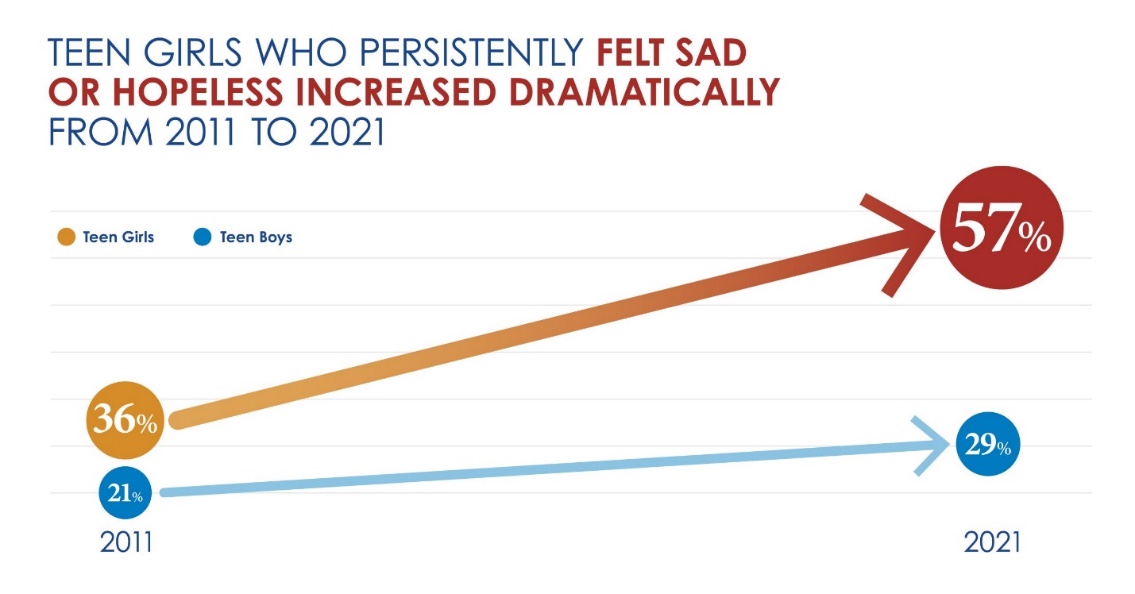 U.S. Teen Girls Experiencing Increased Sadness and Violence—CDC, 2021 [2]
Nearly 3 in 5 (57%) U.S. teen girls felt persistently sad or hopeless in 2021—double that of boys
This is the highest level reported over the past decade
Nearly 1 in 3 (30%) girls seriously considered attempting suicide—up nearly 60% from a decade ago
U.S. Teen Girls Experiencing Increased Sadness and Violence—CDC, 2021 [3]
1 in 5 (18%) girls experienced sexual violence in the past year—up 20% since 2017, when CDC started monitoring this measure
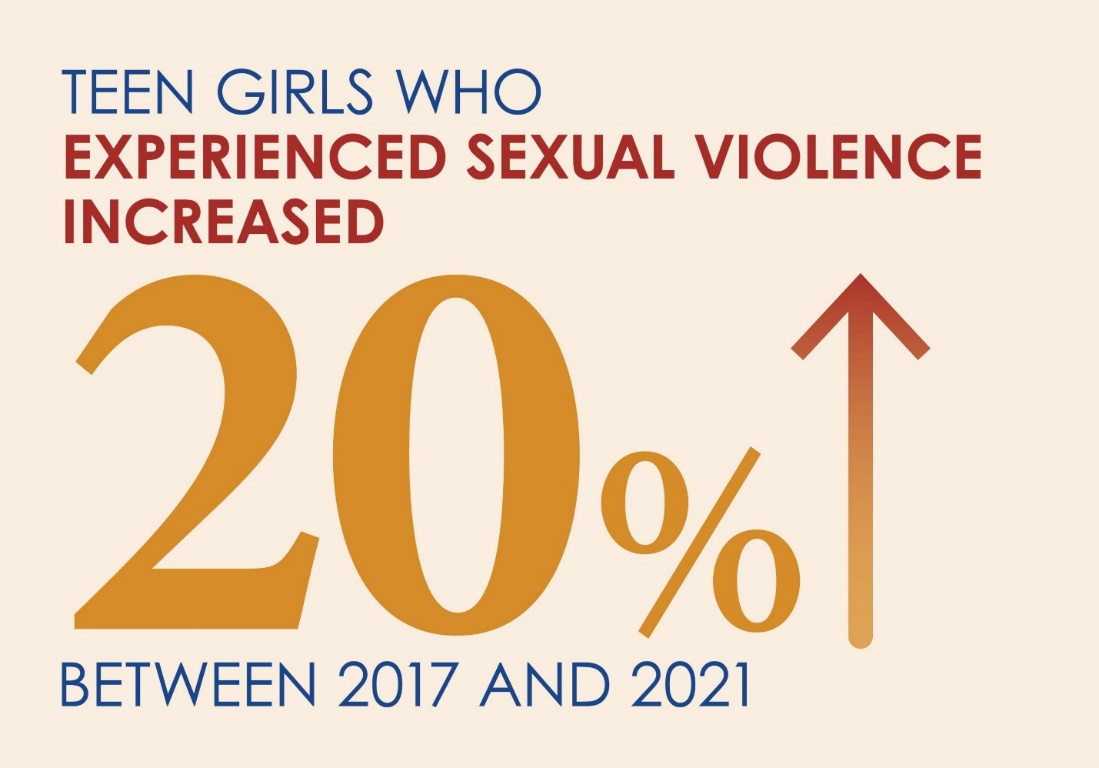 U.S. Teen Girls Experiencing Increased Sadness and Violence—CDC, 2021 [4]
LGBQ+ teens continue to face extremely high levels of violence and mental health challenges
More than 1 in 10 (14%) had ever been forced to have sex—up 27% since 2019 
Findings by ethnicity also show high and worsening levels of persistent sadness or hopelessness across all ethnic groups
Reported suicide attempts increased among African American youth and European American youth
U.S. Teen Girls Experiencing Increased Sadness and Violence—CDC, 2021 [5]
Centers for Disease Control and Prevention. (2023). U.S. teen girls experiencing increased sadness and violence. https://www.cdc.gov/nchhstp/newsroom/2023/increased-sadness-and-violence-press-release.html#:~:text=According%20to%20new%20CDC%20data,reported%20over%20the%20past%20decade
Some DSM-5-TR Changes Related to Children(Effective March 2022) [1]
Intellectual developmental disorder 
New primary name for “intellectual disability” 
“intellectual disability” also can be used for a diagnosis
Autism spectrum disorder 
Criterion A phrase “as manifested by the following” revised to read “as manifested by all of the following” 
Disruptive mood dysregulation disorder 
New age range from 6 to 18 years (instead of from 6 to 16 years)
Some DSM-5-TR Changes Related to Children(Effective March 2022) [2]
Prolonged grief disorder 
New disorder characterized by a persistent grief response for 6 months in children (for 12 months in adults) 
Unspecified mood disorder 
Disorder restored in DSM-5 TR characterized by symptoms that do not meet the full criteria for either the bipolar or the depressive disorders diagnostic class 
Suicidal behavior and nonsuicidal self-injury 
Two new conditions that do not require a mental disorder diagnosis 
See Table 13-6 on p. 456 in the Behavioral 7th for checklist of risk factors for child or adolescent suicide
Some DSM-5-TR Changes Related to Children(Effective March 2022) [3]
Social anxiety disorder
Parenthetical phrase “(Social Phobia)” removed from classification
Ethnic-racial language: Changes in wording 
“racialized” for “race/racial”
“ethnoracial” to denote the U.S. Census categories
Avoids use of the terms “minority, “non-White,” and “Caucasian”
“Latinx” for “Latino/Latina”
Some DSM-5-TR Changes Related to Children(Effective March 2022) [4]
Gender-inclusive language: Changes in wording
“desired gender” is now “experienced gender”
“cross-sex medical procedure” is now “gender-affirming medical procedure” 
“natal male”/“natal female” is now “individual assigned male/female at birth
“Source: American Psychiatric Association. (2022). Diagnostic and statistical manual of mental disorders, Fifth Edition Text Revision (DSM-5-TR).
Chapter 18
Child Maltreatment
Introduction  (pp. 608-614)[1]
The Child Abuse Prevention and Treatment Act (CAPTA) provides help to states in:
Prevention
Assessment
Investigation
Prosecution
Treatment
Providing grants
Providing a national clearinghouse
Introduction  (pp. 608-614)[2] (Continued)
Child maltreatment defined (CAPTA):
 “any recent act or failure to act on the part of a parent or caretaker which results in death, serious physical or emotional harm, sexual abuse or exploitation . . . or an act or failure to act which presents an imminent risk of serious harm”
Introduction  (pp. 608-614)[3] (Continued)
Five major types of child maltreatment:
Physical abuse
Sexual abuse
Emotional and psychological abuse
Neglect 
Parental substance use
Introduction  (pp. 608-614)[4] (Continued)
See Table 18-1, p. 609, for signs of possible maltreatment in any form
See Table 18-2, p. 610, for signs of possible physical abuse
See Table 18-3, p. 611, for signs of possible emotional and psychological abuse
See Table 18-4, p. 611, for signs of possible sexual abuse
Introduction  (pp. 608-614)[5] (Continued)
See Table 18-5, p. 612, for signs of possible neglect
See Table 18-6 , p. 613, for signs in a child or parent of possible substance abuse
See Table 18-7, p. 614, for signs of possible exposure to a parent’s substance abuse
Reporting Child Maltreatment(pp. 615-616)
Mandated reporters
Children as reporters
See seven reasons for reluctance to report maltreatment (p. 615)
Social factors influencing the reporting of sexual abuse 
Handling disclosures of child maltreatment 
See 14 guidelines for handling a child’s disclosure of maltreatment (pp. 615-616)
Statistics on Child Maltreatment(pp. 616-618)
See Table 18-8, p. 617, for statistics on victimization
See Figure 18-1, p. 617, for rates of child maltreatment in 2019 by age
See Figure 18-2, p. 617, for types of child maltreatment in 2019
See Figure 18-3, p. 618, for rates of child maltreatment fatalities in 2019 by age
Statistics on Perpetrators(p. 618)
See Figure 18-4, p. 618, for the ethnic background of perpetrators of child maltreatment in 2019
See p. 618 for World Health Organization (2020) statistics on child maltreatment
Reasons People Maltreat Children (pp. 618-621)
See Figure 18-5, p. 619, for a flowchart on determinants of child maltreatment
See p. 619 for a formula for predicting physical abuse
Neglectful Parents(pp. 623-625)
See Table 18-9, p. 624, for signs that a parent may be engaging in child maltreatment, including child neglect
Factitious Disorder Imposed on Another (FDIA) (p. 625)
FDIA, a DSM-5 classification formerly known as Munchausen syndrome by proxy, is another form of child maltreatment
For nine key elements of FDIA, see p. 625
Intimate Partner Violence (pp. 625-630) [1]
Intimate partner violence (IPV) is “a pattern of assaultive and coercive behaviours including physical, sexual and psychological attacks, as well as economic coercion used by adults or adolescents against their current or former intimate partners” (UNICEF, 2006, p. 3)
Intimate Partner Violence (pp. 625-630) [2] (Continued)
For some facts about IPV, see p. 626
For 20 reasons why women may remain in an abusive relationship, see pp. 626-627
For reasons women leave an abusive relationship, see p. 627
For seven possible signs of IPV see pp. 627-628
Figure 18-7, p. 628 presents misconceptions and facts about IPV
Link Between IPV and Child Maltreatment (pp. 628-630)
Child maltreatment frequently occurs in families that experience IPV
For eight hypotheses regarding the mechanisms through which spousal abuse leads to child maltreatment, see p. 628
Table 18-10, p. 630, lists some possible reactions of a child who has witnessed IPV
Chapter 17
Traditional Bullying and Cyberbullying
Introduction (pp. 570-572)[1]
See Table 17-1, p. 571, for examples of bullying
Two key components of bullying are:
Repeated harmful acts
Imbalance of power
Incidence of bullying (see Table 17-2, p. 572)
Location of bullying (see Table 17-3, p. 572)
Characteristics of Bullying (pp. 572-575)[1]
See Table 17-4, pp. 573-574, for examples of each of these factors
Characteristics of Cyberbullying(pp. 574-579)[1]
Table 17-5 (p. 576) presents six types of cyberbullying
Cyberbullying vs. Traditional Bullying (pp. 579-581)[1]
Cyberbullying and traditional bullying share three primary features:
Acts of aggression
Power imbalance among individuals
Often repeated 
Many victims of cyberbullying are also victims of traditional bullying—cyberbullying is part of a general pattern of bullying
Cyberbullying vs. Traditional Bullying (pp. 579-581)[2] (Continued)
Cyberbullying vs. traditional bullying: 
Cyberbullies can remain anonymous 
Being anonymous allows cyberbullies to avoid being judged as can occur in face-to-face bullies
Cyberbullies usually do not know the effect of their behavior on the victim 
Cyberbullies can strike at a moment’s notice and without premeditation
Cyberbullies can attract an audience whose size is limitless
Characteristics of Victims of Bullying (pp. 582-588)[1]
See Table 17-6, p. 583, for characteristics that may be associated with becoming a victim of traditional bullying or cyberbullying
Characteristics of Victims of Bullying (pp. 582-588)[2] (Continued)
Table 17-8 (p. 585) lists signs of distress displayed by victims of traditional bullying and cyberbullying
Characteristics of Victims of Bullying (pp. 582-588)[5] (Continued)
Ethnicity and bullying:
See Table 17-9, p. 587, for percentages of high school students subjected to traditional bullying and cyberbullying by ethnic group
Characteristics of Bystanders(pp. 589-591)[1]
Table 17-10 (p. 589) presents examples of four roles that bystanders can assume: 
Outsider
Reinforcer
Defender
Assistant
Characteristics of Bystanders(pp. 589-591)[2] (Continued)
Figure 17-7 (p. 590) summarizes what actions high school students said they would usually take if they saw another student being bullied 
Figure 17-8 (p. 591) lists factors that may encourage or inhibit the intervention of bystanders when they witness a bullying incident
School Climate (pp. 590-593)
For definition of school climate, see p. 590
For 11 features of a positive school climate see p. 591
Positive school climate is associated with students who have:
Higher behavioral/cognitive engagement 
Higher emotional engagement 
See p. 592 for six practices that can improve school climate
Evaluating Incidents of Bullying(p. 593)
Five-level approach to analyzing a bullying incident:
Individual level
Interpersonal level
School and classroom level
Community level
Societal level
Interventions (pp. 593-597)
For resources useful for bullying prevention, see Exhibit 17-1, pp. 595-596
Chapter 16
Trauma and 
Trauma-Informed Care
Introduction (pp. 532-534)
For a child, a traumatic event may involve:
A psychological injury
Severe bodily harm  
A threat of death
Exhibit 16-1 (pp. 533-534) defines key terms used in the literature on trauma and trauma-informed care
Types of Traumatic Events (pp. 532, 534-535)
Possible signs and symptoms of child traumatic stress (see Table 16-1, p. 535)
Disturbances Shown by Survivors(pp. 536-537)
For a list of possible changes in thought processes and emotions shown by survivors of a traumatic experience, see pp. 536-537
Assessment of Trauma Survivors(pp. 537-538)
For ways to establish rapport and enhance the effectiveness of the interaction, see the nine procedures on pp. 537-538
Coping with Trauma (pp. 538-543)[1]
For 10 protective and compensatory factors that will help children recover from a trauma-related event, see pp. 538-539
Coping with Trauma (pp. 538-543)[2] (Continued)
Risk and protective factors:
For a checklist for assessing the risk of violent behavior in children, see Table 16-2, p. 540
For strategies to prevent children from becoming victims of violence, see Table 16-3, p. 541
Coping with Trauma (pp. 538-543)[3]
The prognosis for children who have experienced a significant trauma is not good unless steps are taken to mitigate the adverse reactions associated with the trauma
Violence (pp. 543-546)[1]
Exposure to violence (specific factors):
Individual level
Personal relationships
Community contexts
Societal factors
Violence (pp. 543-546)[2](Continued)
School violence:
For some findings associated with 9th to 12th grade students experiencing violence in their schools, see p. 544
Violence types include physical fighting, being threatened with a weapon, physical dating violence, sexual violence, and bullying (not in text)
Violence (pp. 543-546)[3] (Continued)
School violence:
For 10 key findings of targeted school violence in the U.S., see p. 544
For 10 key findings associated with the commonalities found in the attacks against school children in the U.S., see p. 544
Violence (pp. 543-546)[4] (Continued)
School violence (Cont.):
Assessing school violence (See Table 16-5, p. 546)
For 30 questions to consider when conducting a threat assessment inquiry, see pp. 544-545
For ways to prevent school violence, see discussion on pp. 545-546 together with the eight useful strategies
Ethnicity and Trauma (pp. 546-547)
Ethnic trauma occurs when children experience mental or emotional injuries caused by bias or discrimination 
For some examples of incidents or policies leading to ethnic trauma, see pp. 546-547
Trauma-Related Disorders(pp. 547-550)[1]
DSM-5 has five disorders classified in the “Trauma- and Stressor-Related Disorders” category:
Reactive attachment disorder
Disinhibited social engagement disorder
Posttraumatic stress disorder
Acute stress disorder
Adjustment disorders
Trauma-Related Disorders(pp. 547-550)[2](Continued)
ICD-11 has an additional trauma-related disorder:
Complex posttraumatic stress disorder
Re-experiencing traumatic event
Avoiding thoughts and memories of the event
Persistent perceptions of heightened current threat 
Problems in affect regulation 
Negative self-concept 
Disturbed interpersonal relationships
Trauma-Related Disorders(pp. 547-550)[3] (Continued)
For scales useful in the assessment of PTSD in children, see p. 549
Traumatic Brain Injury (TBI)(pp. 550-562)
For a list of symptoms that may appear after a child sustains a head injury, see p. 551
The effects of TBI on children will depend on four factors (see p. 551)
TBI may produce physical, cognitive, and behavioral symptoms (see Table 16-6, pp. 552-553) 
See Figure 16-5, p. 554, for symptoms of TBI that overlap with PTSD
Formal and Informal Assessment Procedures for TBI (pp. 555-556)
Table 16-7 (p. 557) lists tests useful for assessing children with a possible TBI
Trauma-Informed Care(pp. 558-562)
For 13 key principles of trauma-informed care, see descriptions on pp. 559-560 and Figure 16-7 on p. 559
Violence Prevention (p. 562)
Two core principles can guide violence prevention programs for children (see p.  562):
Regulation of action 
Positive social engagement
Chapter 15
Autism Spectrum Disorder (ASD)
Introduction  (pp. 500–501)
According to DSM-5, ASD is a
Neurodevelopmental disorder
With persistent deficits in social communications and social interactions
Marked by repetitive or restricted behaviors, interests, and activities
For some basic facts and statistics about ASD, see p. 500
For developmental indicators of possible ASD, see Exhibit 15-1 on pp. 502-503
DSM-5 Classification of ASD (pp. 505-509)[1]
See Exhibit 15-2, pp. 506-508, for DSM-5 criteria
Table 15-1, p. 509, provides a DSM-5 checklist for arriving at a diagnosis of autism spectrum disorder
Intellectual Functioning of Children with ASD (pp. 510–511)
For some key findings on the intellectual functioning and second-language learning of children with ASD, see pp. 510-511
ASD and Bullying (pp. 511-512)
See pp. 511-512 for first-person accounts of children with ASD who have been bullied in the following areas
Verbal bullying
Physical bullying
Relational bullying
Cyberbullying
Assessment of Children with ASD (pp. 512–517)
Observations (See Exhibit 15-3, p. 513)
Assessment of Children for ASD (pp. 512–517)[5]
Tips for assessment:
Practice administering a specific test with children who do not have ASD
Adapt environment as well as your behavior in response to behavior of  the child
Be flexible and responsive
Avoid reliance on purely auditory cues
Before assessment, find out about child’s communication skills
Do not use facilitated communication
Assessment Measures for ASD(pp. 514–515)
See pp. 514-515 for 18 assessment measures for ASD
Prognosis for Children with ASD (p. 519)[1]
Communication and social deficits continue throughout life
Prognosis more favorable when child:
Receives early and intensive intervention
Has some communicative speech before 5 years of age
Has an IQ above 70
Has a well-educated mother
Chapter 14
Attention-Deficit/Hyperactivity Disorder (ADHD)
Introduction (p. 472)
Definition of ADHD: A neurobehavioral syndrome marked by inattention and/or hyperactivity and impulsivity
For prevalence rates of ADHD by age and ethnicity, see p. 472
DSM-5 Diagnostic Criteria (pp. 472-473)
Inattention (six or more symptoms for at least 6 months)
Hyperactivity and Impulsivity (six or more symptoms for at least 6 months)
 Types
Combined presentation
Predominantly Inattentive presentation
Predominantly Hyperactive/Impulsive presentation
Disorders Comorbid with ADHD in Children (p. 473-474)[1]
For six disorders comorbid with ADHD in children, see p. 473
Assessment of ADHD (pp. 478–484)
Table 14-2 (pp. 484-485) provides a DSM-5 checklist for ADHD
Chapter 13
Disruptive Disorders, 
Anxiety and Mood Disorders, and Substance-Related Disorders
Introduction (pp. 434-435)
Adolescents’ reasons for receiving mental health services, see Table 13-1, p. 435
See six examples of emotion regulation coping strategies on p. 434
Oppositional Defiant Disorder (ODD)(p. 434-435)[1]
Oppositional defiant disorder reflects a persistent pattern of anger, irritability, defiance, disobedience, and hostility toward authority figures
DSM-5 specifies three degrees of severity 
Mild (one setting)
Moderate (two settings)
Severe (three or more settings)
Oppositional Defiant Disorder (ODD)(p. 434-435)[2](Continued)
ODD should be considered in the context of normal development
Diagnosis especially difficult in early childhood and adolescence
When behaviors become persistent and pervasive and lead to significant distress or impairment, and ODD diagnosis should be considered
Assessment of Oppositional Defiant Disorder and Conduct Disorder (pp. 435-436)
Assessment should include a comprehensive case history, observations, and informal and formal assessment measures
Table 13-2 on p. 436 shows a list of formal measures
See 16 questions on p. 436 for screening interview for a child who may have ODD
Conduct Disorder (pp. 437–438)[1]
Conduct disorder reflects a pattern of antisocial behavior, rule breaking, and aggressive behavior
Conduct Disorder (pp. 437–438)[2] (Continued)
Behaviors associated with conduct disorders:
Aggression to people and animals
Destruction of property
Deceitfulness or theft
Serious violation of rules
Conduct Disorder (pp. 437–438)[3] (Continued)
Three subtypes in DSM-5:
Childhood-Onset Type
Adolescent-Onset Type
Unspecified Onset
Assessment of Conduct Disorder (p. 438)
Measures that are useful in assessing ODD are also useful in assessing conduct disorder 
See 11 questions on p. 438 for screening interview for a child who may have conduct disorder
Anxiety Disorders (pp. 441–443)[1]
Anxiety serves a protective function, and it can be adaptive when it enhances performance, reduces risk of harm, and helps an individual reach goals 
Too much anxiety, however, can cause functional impairments 
Fear responses are a natural reaction to stimuli perceived as threatening
Anxiety Disorders (pp. 436–437)[2] (Continued)
Primary types of anxiety disorders listed in DSM-5:
Separation Anxiety Disorder
Selective Mutism
Specific Phobia
Social Anxiety Disorder
Panic Disorder 
Agoraphobia
Generalized Anxiety Disorder
Assessing Anxiety Disorders (pp. 443-444)
Table 13-3 on p. 444 lists personality tests and behavior checklists related to anxiety disorders described in Chapter 9
The Screen for Child Anxiety Related Disorders (SCARED) useful for screening childhood anxiety disorders
See 10 questions on p. 443 for screening interview for a child who may have generalized anxiety disorder
Depressive Disorders (pp. 447–448)[1]
See p. 447 for nine symptoms associated with a major depressive disorder
Assessment of Depressive Disorders (pp. 448-449)
See Table 13-4 on p. 449 for measures of depression
See 15 questions on p. 449 that can serve as a screening interview for a child who may have a major depressive disorder
Suicide Risk (pp. 452–460)[1]
Levels of suicide risk (see Figure 13-5 on p. 455)
Checklist of risk factors for child or adolescent suicide (Table 13-6, p. 456)
Substance-Related Disorders (pp. 460–464)[1]
See Table 13-7, p. 461, for statistics on drug and alcohol use by adolescents in 2020 and in their lifetime
Chapter 12
Functional Behavioral Assessment (FBA)
What is FBA? (p. 412) [1]
FBA is a comprehensive, multimethod, and multisource assessment process
FBA is a versatile technique for evaluating a range of problem behaviors in many different settings
What is FBA? (p. 412)[2](Continued)
FBA is designed to arrive at an understanding of a student’s problem behavior
Find the relationship between the student’s problem behavior and specific environmental events
Determine why a student engages in a problem behavior
Develop a Behavioral Intervention Plan (BIP)
Conditions Surrounding the Problem Behavior (pp. 413-415)
See Figure 12-2, p. 414 for the ABC’s of functional behavioral assessment
Chapter 11
Adaptive Behavior
Definition of Adaptive Behavior (pp. 392–393) [1]
American Association on Intellectual and Developmental Disabilities (AAIDD, 2010):
“Collection of conceptual, social and practical skills  that have been learned and are performed by people in their everyday life”
Definition of Adaptive Behavior (pp. 392–393)[2] (Continued)
Adaptive behavior is difficult to measure:
Not independent of intelligence
Correlations with intelligence differ by informants
Behaviors acceptable at one age may not be acceptable at another age 
Adaptive behavior is variable, dependent on demands of the group
Chapter 10
Executive Functions
Definition of Executive Functions (EF) (p. 374)
Executive functions are mental functions that consist of several interrelated processes responsible for:
Complex goal-directed behavior
Adaptation to environmental changes and demands
Development of social and cognitive competence and self-regulation of behavior
Primary Executive Functions(p. 374)
7 primary executive functions
Planning
Organizing
Prioritizing
Working Memory
Shifting
Inhibition
Self-Regulation
,           ,
Developmental Aspects of Executive Functions (pp. 376, 378-380)
Average milestones in the development of executive functions and related functions from 2 months to 18 years (Table 10-2, p. 379)
Assessment of Executive Functions (pp. 382-385)
Executive Functions can be assessed by:
Administering  formal tests (see Table 10-1, pp. 377-378)
Administering informal procedures (see Table 10-3, pp. 383-384)
Obtaining ratings of the child 
Analyzing samples of the child’s work
Limitations in the Assessment of Executive Functions (p. 384)
See p. 384 for five limitations in the assessment of executive functions
Chapter 9
Broad Measures of Behavioral, Social and Emotional Functioning and of Parenting and Family Variables
Introduction (pp. 328-329)[1]
Chapter covers:
Both objective and projective measures to measure behavioral, social, and emotional competencies in children
Identifying children with special needs 
Making decisions about interventions for such children
The evaluation of parenting and family variables
Conducting follow-up evaluations
Introduction (pp. 328-329)[2] (Continued)
Emotion regulation—the ability to be in control of one’s emotions 
Emotional suppression—the tendency to suppress the overt expression of emotions
Introduction (pp. 328-329)[3] (Continued)
Classifying psychological disorders:
Internalizing disorders are those associated with anxiety, fear, somatic complaints, worrying, shyness, withdrawn behavior, and depression
Externalizing disorders are those associated with problems of control, inattention, impulsivity, and rule-breaking behavior
U.S. Preventive Services Task Force
The Task Force,  an independent, non-federal, volunteer group of national experts in prevention and evidence-based medicine, in April 2022 recommended screening:

For depression for children ages12 years and older (see pp. 447, 449, 456)
Source: https://www.uspreventiveservicestaskforce.org/uspstf/draft-recommendation/screening-depression-suicide-risk-children-adolescents
For anxiety for children ages 8 years and older (see p. 443) 
Source: https://www.uspreventiveservicestaskforce.org/uspstf/draft-recommendation/screening-anxiety-children-adolescents
Chapter 8
Observational Methods
Part 2
Reliability of Observational Coding Systems (pp. 298-299)[1]
For sources and types of errors in observations of behavior, see Table 8-8, pp. 298-299
Self-Monitoring Assessment (pp. 310-317)
Follow the steps in Figure 8-2 on p. 315 for implementing a Self-Monitoring Assessment
Chapter 7
Observation Methods
Part 1
Introduction to Observational Methods (p. 244)[1]
Observing the behavior of children, both in natural environments and in specially designed settings, makes an important contribution to a clinical or psychoeducational assessment
Observational Settings and Sources (pp. 246–254)
School observations
Classroom Observation Checklist (Table 7-1; pp. 249-250)
Observation Checklist for Rating a Child in a Classroom (Table 7-2; pp. 251-252)
Observational Recording Methods (p. 255)
Four major observational recording methods
Narrative Recording
Interval Recording
Event Recording
Ratings Recording
Questions for Observing a Child’s Interactions with Others(p. 256)
See Exhibit 7-1 on p. 256
Observing Parent-Infant Interactions (pp. 257–259)
See Exhibit 7-2 on pp. 257-259
Observing Parent-Toddler Interactions (pp. 257–259)
See Exhibit 7-2 on pp. 258-259
Observing Parent and School-Aged Child Interactions  (p. 259)
See Exhibit 7-2 (p. 259)
Observing a Teacher and Classroom (pp. 261-262)
See Exhibit 7-3 on pp. 261-262
Chapter 6
Ending the Interview
Evaluating Your Interview Techniques (pp. 238–239)
Qualities of a good interviewing technique (see Exhibit 6-4, p. 239)
Chapter 5
Interviewing Children, Parents, Teachers, and Families
Factors Affecting Memory for Personally Experienced Events (pp. 192-193)
Capacity for encoding in memory
Variable memory traces
Changes in memory over time
Imperfect retrieval from memory
Number and quality of interviews
Degree of trauma associated with events to be recalled
Level of maternal support
Techniques for Interviewing Children (pp. 194-198)[1]
See 20 guidelines on pp. 194-198
Goals of the Interview with Parents (p. 202)
For 11 main goals of the initial clinical assessment interview with parents see p. 202
Background Questionnaire(p. 204)
Parents completing a background questionnaire before the interview is useful 
Background Questionnaire can provide information about a child’s developmental, social, medical, and educational history, and about about the family
Interviewing Teachers (pp. 206–208)[1]
Areas covered in the initial interview with teachers
Types of questions to ask
What to tell the teacher 
Review information obtained from a teacher (see 12 points on p. 207)
Interviewing the Family (pp. 207–225)
Goals of the initial family interview
Family’s coping strategies
Guidelines for conducting the family interview (see pp. 209 & 211)
Functional and dysfunctional family strategies (Exhibit 5-3, p. 210)
Strategies for working with resistant families (see pp. 211 & 213)
Guidelines for Conducting the Family Interview (pp. 209 & 211)
See p. 211 for 19 guidelines for conducting the family interview
Chapter 4
General Interviewing Techniques
Purposes of Clinical Assessment Interviews (pp. 148-149)[1]
Initial Interview (see p. 148)
Post-Assessment (Exit) Interview 
(see p. 149)
Follow-Up Interview (see p. 149)
Degrees of Structure in Initial Clinical Assessment Interviews (pp. 149–152)
Unstructured Interviews
Semistructured Interviews
Structured Interviews
Potential difficulties with structured interviews
Computer-generated interviews
Comparison of unstructured, semistructured, and structured interviews
Fundamental Interviewing Guidelines (pp. 152-154)
Before the interview
See 19 points on pp. 152-153
 During the interview
See 18 points on p. 153
A good interview takes careful planning, skillful execution, and good organization; it is purposeful and goal-oriented.
Developing Sensitive Interviewing (pp. 159-160)
Preschool years
Middle childhood
Adolescence
Avoiding Certain Types of Questions (pp. 162-166)
Questions to avoid: 
Yes-No Questions
Double-Barreled Questions
Long, Multi-Part Questions
Leading, Suggestive, or Coercive Questions
Random Probing Questions
Embarrassing or Accusatory Questions
Why Questions
Chapter 3
Culturally and Linguistically Diverse Children
Culturally & Linguistically Diverse Groups (p. 110)
Several terms have been used to describe children whose ethnicity or language differs from that of European Americans
The term primarily used in this text is culturally and linguistically diverse children
Problems, Values, and Acculturation (pp. 110-118) [1]
Important terms:	
Acculturation
Culture
Ethnicity
Race (but will not further be used in the text)
Racism
Social class
Test bias
Stress Associated with Acculturation (pp. 116-117) [1]
For stresses associated with acculturation, see pp. 116-117
Stress Associated with Acculturation (p. 116) [2] (Continued)
Feelings of estrangement may lead to: 
Negative self-concept
Depression and hopelessness
Low morale
Anxiety 
Academic problems
Delinquent behaviors
Dropping out of school
Joining gangs
Ethnicity and Disability Under IDEA 2004 (pp. 120, 122 & 123)
Table 3-2 (pp. 122-123) shows the number and percentage of students by ethnic group and disability served under IDEA in the 2019–2020 school year 
Specific learning disability has the largest percentage of students in every ethnic group.
Assessment of Culturally and Linguistically Diverse Groups (pp. 124-126)
Consider the following when you evaluate culturally and linguistically diverse children: 
Response styles
Cultural misunderstandings
Verbal communication difficulties
Nonverbal communication difficulties
Difficulties in Using Interpreters (pp. 130-131)
See pages 130-131 for difficulties using an interpreter
Suggestions for Working with Interpreters (pp. 131-132)[1]
For suggestions in working with an interpreter see pages 131-132
Using the interpreter in future sessions
Evaluating the session
Recommendations for Conducting Effective Assessments (pp. 132–138)
See pp. 132-138 for recommendations for working with culturally and linguistically diverse children and their families
Exhibit 3-4 (pp. 134-135) presents mental health resources for four ethnic groups
Chapter 2
Conducting the Assessment
Observing Children: During the Assessment (pp. 80-91) [1]
Questions to consider about a child during an assessment (see Table 2-3, pp. 81-84)
Observing Children: During the Assessment (pp. 80, 84-90) [2] (Continued)
Observing nonverbal behavior
Possible Meanings of Nonverbal Behaviors (Table 2-4, p. 85) 
Observing verbal behavior
Problems in Language Development (Table 2-5, pp. 87-88)
Behavior & Attitude Checklist(Table 2-6, pp. 90-91)
The Behavior and Attitude Checklist (Table 2-6, p. 91)
Administering Tests to Children with Special Needs (pp. 90-93)
Learn about the child’s idiosyncratic ways of communicating
For 22 suggestions for administering tests to children with special needs, see pp. 92-93
Controversy About Using Standardized Tests(pp. 96-97)
Critics of standardized tests claim that tests are culturally biased, involve practices not in the best interest of children, and are imperfect measures
Test advocates believe that standardized tests have valid uses if they are selected, administered, and interpreted carefully and ethically
Accounting for Poor Test Performance(p. 98) [1]
Recognize that poor test performance can be associated with a myriad of interacting individual factors and environmental factors that may be temporary, long-lasting, or permanent.
Computer-Based Administration, Scoring, and Interpretation
See pages 98-101
Concluding Comment(p. 102)
Assessment plays a critical role in all fields that offer services to children with special needs and to their families
Assessment is critical, because effective interventions are based on detailed knowledge of the child’s and family’s strengths and weaknesses and how they are coping with their difficulties
Chapter 1
Introduction to the Behavioral, Social, and Clinical Assessment of Children
Technical and Clinical Skills Needed (pp. 2-3)
Look over the 19 technical and clinical skills listed on p. 2 that are needed to be a competent clinical evaluator.
Also see Table 1-1, p. 3, for a list of books, online publications, and journals that are helpful for evaluators.
Variables to Consider in a Multimethod Assessment(Figure 1-2 on p. 7 and pp. 6-14)
Input
Innate factors
Background variables
Intervening variables
Assessment situation
Test demands
Output
Assessment data
Evaluator Characteristics that Affect the Assessment (pp. 11-12)[1]
Evaluator’s:
Techniques and style
Personal needs
Personal likes, dislikes, and values
Ability to attend to the child’s needs
Ability to focus on and understand the child
Selective perceptions and expectancies
Ethnic, cultural, and class status
Evaluator Characteristics that Affect the Assessment (pp. 11-12)[2] (Continued)
Evaluator’s:
Assessment plans
Administration techniques
Interpretation of assessment findings
Theoretical position
Child Characteristics that Affect the Assessment (p. 12)
Child’s:
Affect and attitude toward the testing
Understanding of the test directions
Cognitions
Language
Personal likes, dislikes, and values
Behavior
Steps in a Multimethod Assessment(Figure 1-3, pp. 14–20) [1]
Step 1:  Review referral information
Step 2:  Decide whether to accept the referral
Step 3:  Obtain relevant background information from questionnaire and prior records
Step 4:  Interview the child, parents, teachers, and relevant others
Step 5:  Observe the child in several settings
Step 6:  Select and administer a test battery
Steps in a Multimethod Assessment(Figure 1-3, pp. 14–20) [2](Continued)
Step 7:   Interpret assessment results 	
Step 8:   Develop intervention strategies and recommendations
Step 9:   Write a report 			
Step 10: Meet with the child (if appropriate), parents, and other concerned individuals
Step 11:  Monitor the effectiveness of the recommendations
Questions to Consider When Reviewing an Assessment Measure (p. 17)
See Table 1-3 on p. 17
Information about the assessment measure
Information about administering the assessment measure
Information about scoring the assessment measure
Child considerations
Theoretical Perspectives for Behavioral, Social, and Clinical Assessments (pp. 20, 22–29) [1]
Developmental Perspective (p. 24)
Normative-Developmental Perspective 
Ecological-Transactional Perspective
Cognitive-Behavioral Perspective
Family-Systems Perspective
Theoretical Perspectives for Behavioral, Social, and Clinical Assessments (pp. 29–36) [2](Continued)
Social-Cognitive Perspective
Sociocultural Perspective
Neurodevelopmental Perspective
Eclectic Perspective (p. 35)
Approaches to Classification(pp. 36–37)
Two important dimensions of personality
Internalizing dimension includes symptoms such as withdrawal, anxiety, and inhibition
Externalizing dimension includes symptoms such as aggression, anger, and defiance
Clinical Approach- Classification (pp. 37-39)
DSM-5 disorders that may be evident in childhood & early adulthood (see Table 1-4 on pp. 38-39)
14 disability categories of IDEA 2004 (see Table 1-5 on pp. 40-41; U.S. Only)
Students served under IDEA (see Table 1-6 on p. 41; U.S. Only)
Risk and Protective Factors(pp. 43–49)
Risk outcome cycle (see Figure 1-6 on p. 45)
Risk factors (see Table 1-7 on p. 44)
Protective factors (see Table 1-8 on p. 46)
Ethical & Legal Considerations (Table 1-9, p. 49–54) [1]
Ethical and Professional Guidelines (see Table 1-9 on p. 50)
Ethical & Legal Considerations (p. 49–54) [2] (Continued)
Confidentiality & Privileged Communication
Confidentiality is the ethical obligation of a professional not to reveal information obtained through professional contact with a client without specific consent from the client or the client’s legal representative  
Privileged communication is a legal status granted by state and federal laws to communications made to designated individuals (usually professionals or close family members)
Ethical & Legal Considerations(Table 1-10, p. 49–54)[3] (Continued)
Key ethical principles for behavioral, social, and clinical assessment (see Table 1-10, pp. 51-52)
Children with Special Needs(pp. 54–55)
See the 13 “Guidelines for Working with Children with Special Needs” on p. 55
Guidelines for Intervention and Prevention (pp. 55-56) [1]
Include family members, school personnel, and members of the neighborhood as active participants in an intervention program
Break the cycle that leads to negative behavior in children
Help children become more resilient in facing aversive situations
Guidelines for Intervention and Prevention (pp. 55-56) [2] (Continued)
Mobilize additional protective resources that can foster individual resilience 
Encourage schools to provide a setting where children can become connected with caring, competent adults